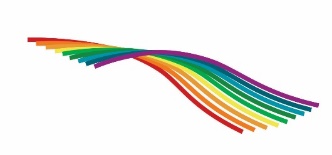 ЦЕНТАР ЗА РАЗВОЈ НА ПЕЛАГОНИСКИ ПЛАНСКИ РЕГИОН
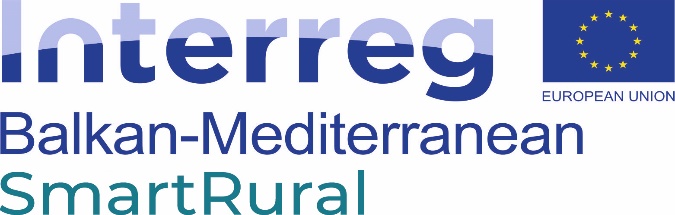 Модул 1: Бизнис активности во руралните срединиРаботилница бр.2: Трендови и нови рурални бизнис можностиСесија 1: Постоечки бизниси и нови бизнис можности во Пелагонискиот регион12 Мај 2021 година
Марина Филипоска
д-р. на земјоделски науки по
агробизнис и агроекономија
Project co-funded by the European Union and National Funds of the participating countries
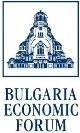 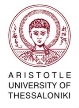 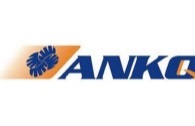 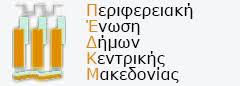 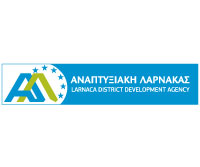 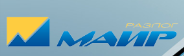 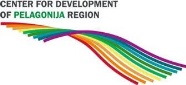 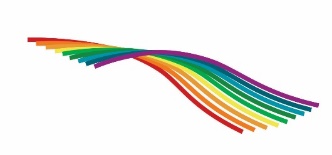 ЦЕНТАР ЗА РАЗВОЈ НА ПЕЛАГОНИСКИ ПЛАНСКИ РЕГИОН
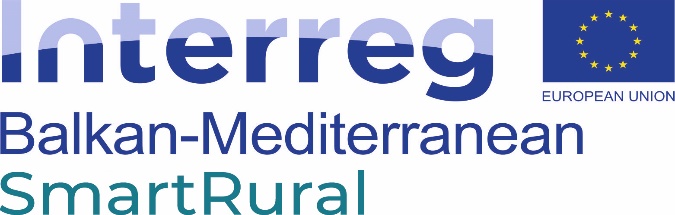 Содржина
Карактеристики на Пелагонискиот регион

Карактеристики за развој на бизниси во Пелагониски регион

Потенцијал за развој на бизнисот

Нови / постоечки бизнис можности
Project co-funded by the European Union and National Funds of the participating countries
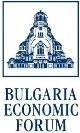 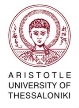 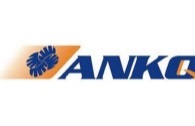 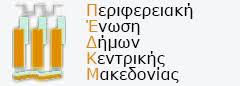 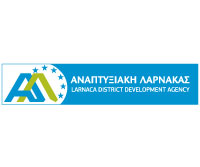 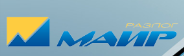 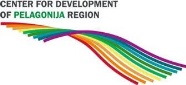 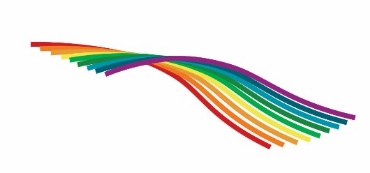 ЦЕНТАР ЗА РАЗВОЈ НА ПЕЛАГОНИСКИ ПЛАНСКИ РЕГИОН
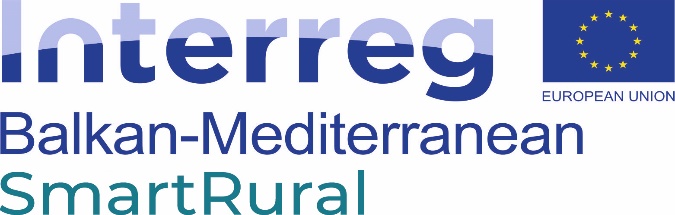 Општи карактеристики на Пелагонискиот регион
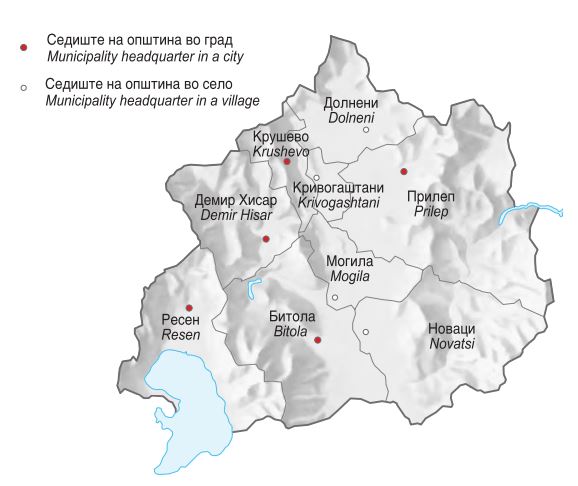 Површина – 18,9%

Население – 227.378 жители

Населеност – 48,2% жители на km²

4 рурални и 5 урбани општини
Project co-funded by the European Union and National Funds of the participating countries
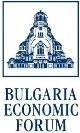 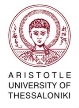 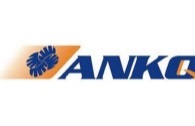 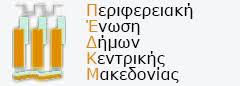 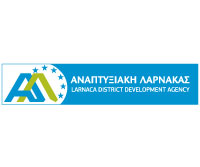 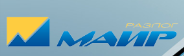 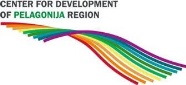 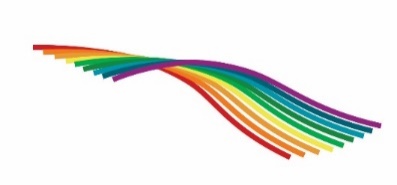 ЦЕНТАР ЗА РАЗВОЈ НА ПЕЛАГОНИСКИ ПЛАНСКИ РЕГИОН
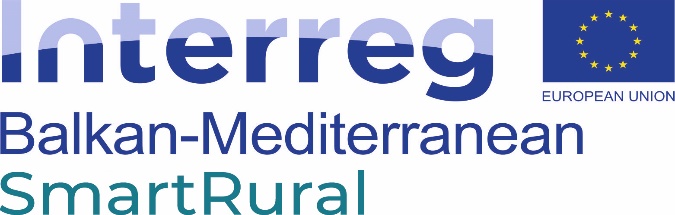 Население и невработеност
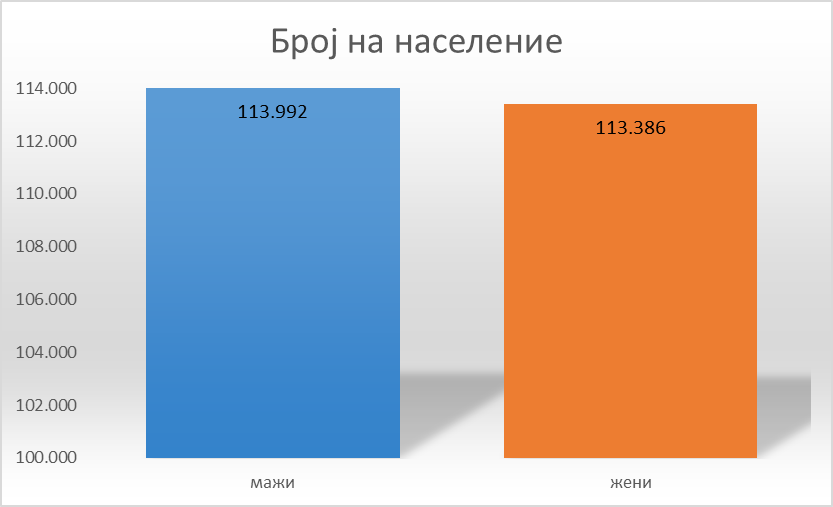 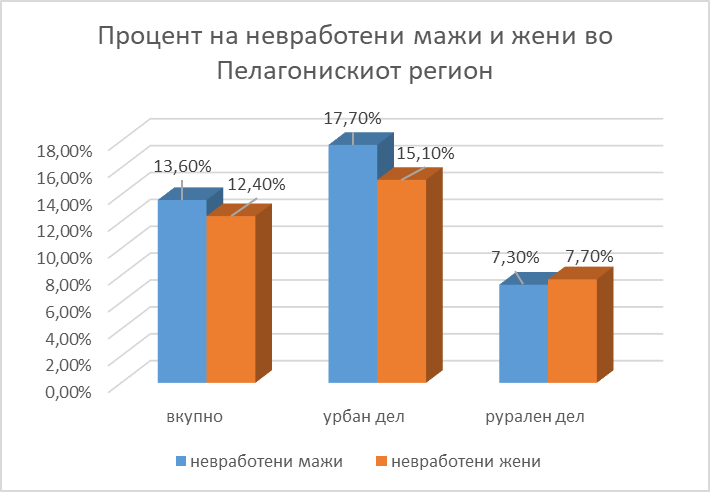 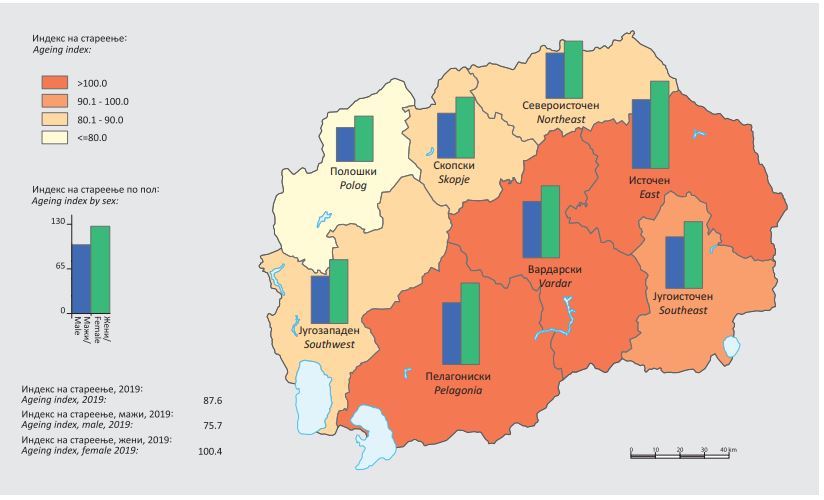 Project co-funded by the European Union and National Funds of the participating countries
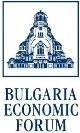 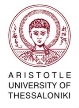 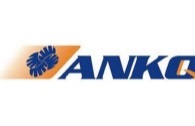 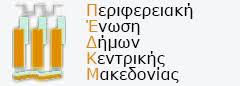 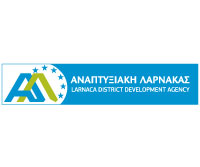 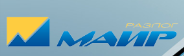 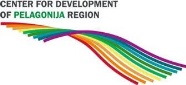 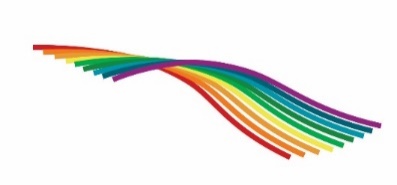 ЦЕНТАР ЗА РАЗВОЈ НА ПЕЛАГОНИСКИ ПЛАНСКИ РЕГИОН
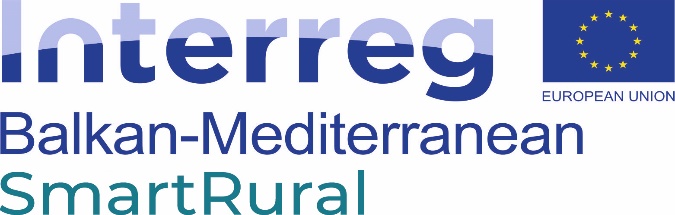 Природни карактеристики за развој на бизнисот
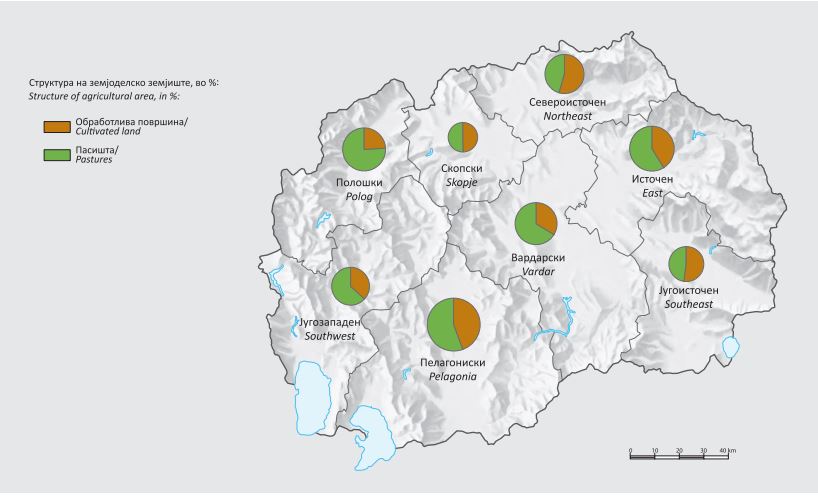 Климатски услови:
Земјоделство:
Житни култури (пченица, пченка)
Пипер и компир
Тутун
Јаболка (Слива, Вишна)
Млеко (крави и овци)
Туризам:
Преспанско Езеро
Национален парк „Пелистер“ и „Галичица“
Зимски туристички центар „Крушево“
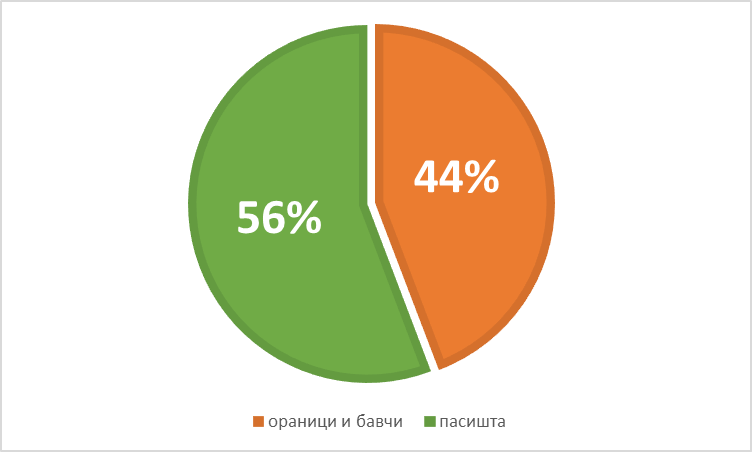 Project co-funded by the European Union and National Funds of the participating countries
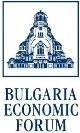 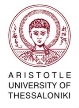 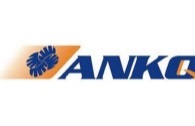 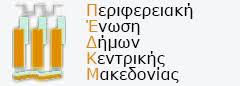 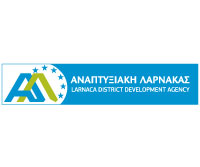 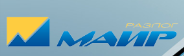 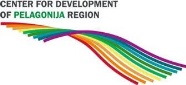 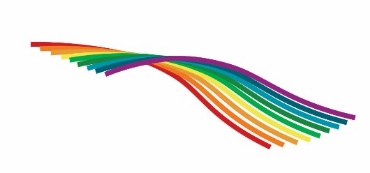 ЦЕНТАР ЗА РАЗВОЈ НА ПЕЛАГОНИСКИ ПЛАНСКИ РЕГИОН
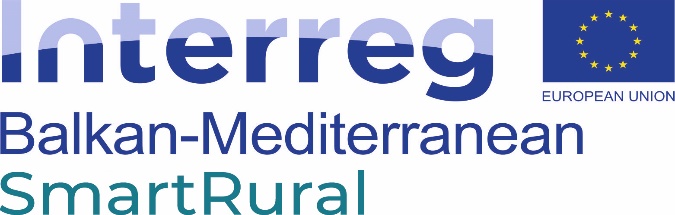 Инвестиции во основни средства
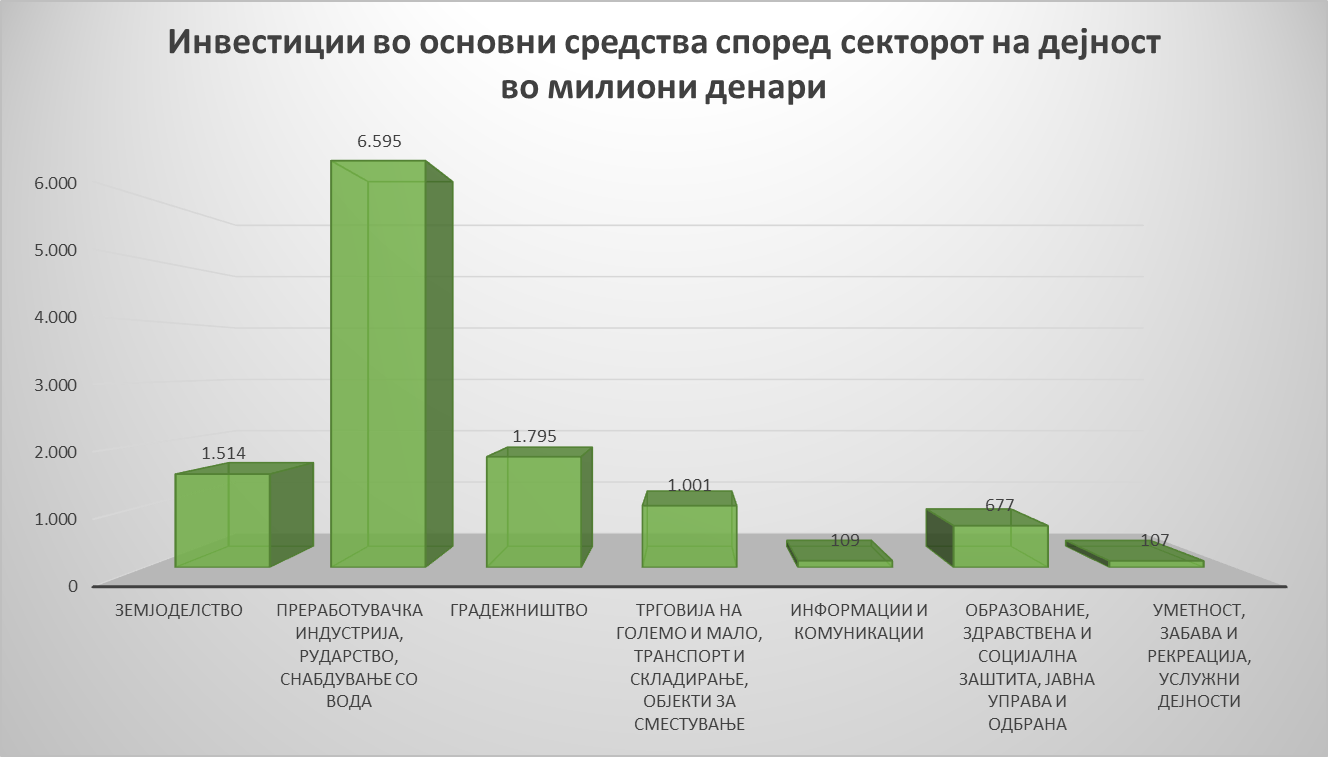 Project co-funded by the European Union and National Funds of the participating countries
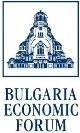 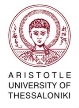 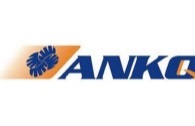 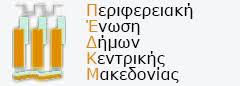 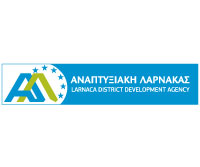 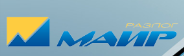 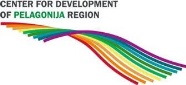 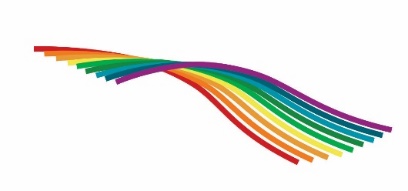 ЦЕНТАР ЗА РАЗВОЈ НА ПЕЛАГОНИСКИ ПЛАНСКИ РЕГИОН
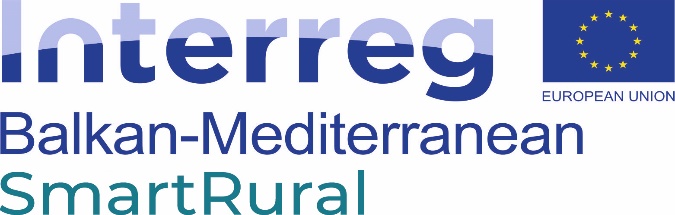 Активни деловни субјекти
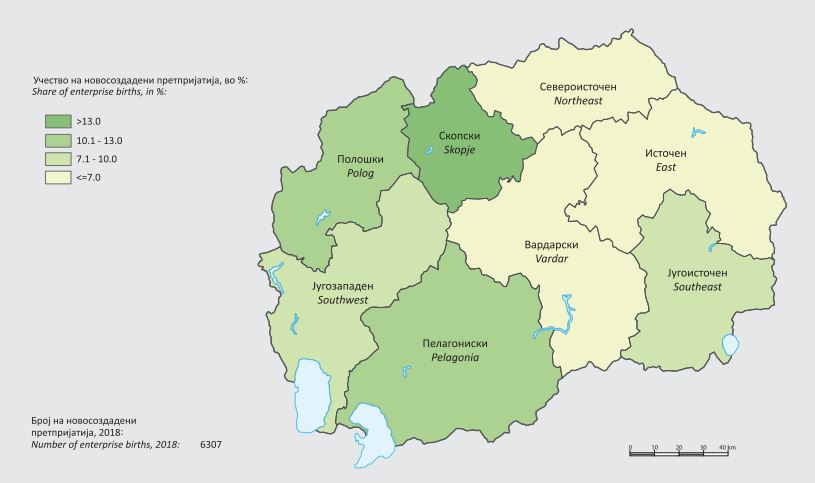 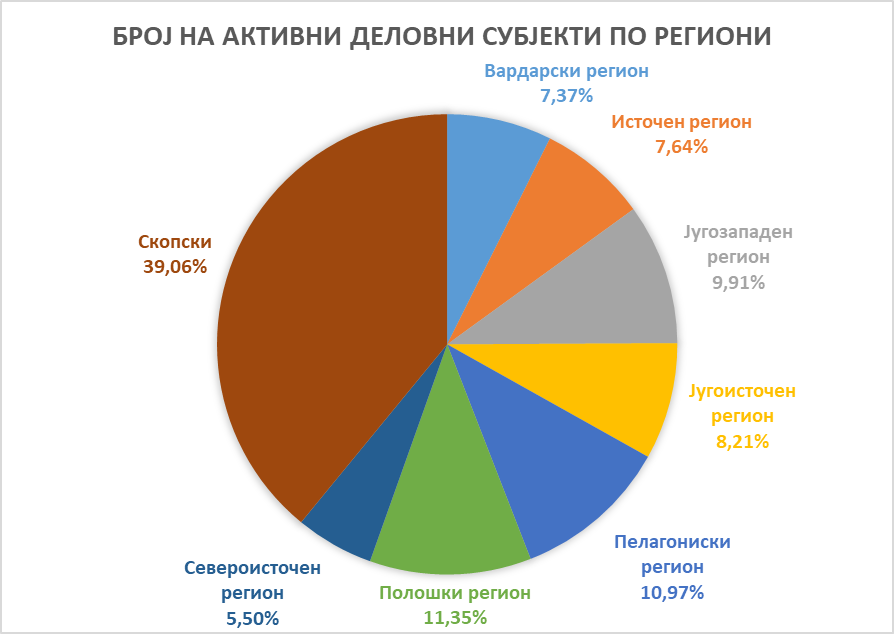 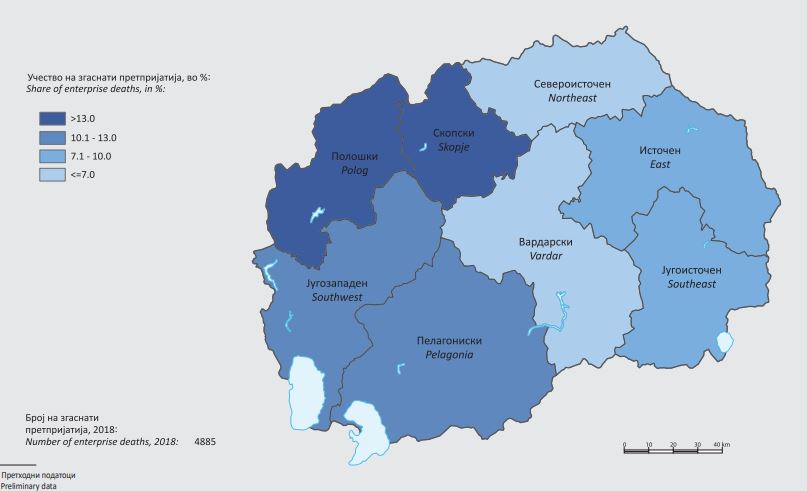 8.327 активни деловни субјекти во 2019 година според Државен завод за статистика
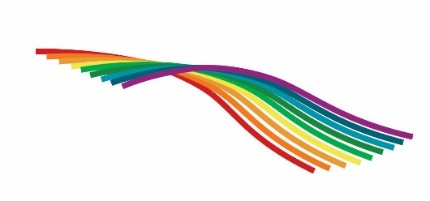 ЦЕНТАР ЗА РАЗВОЈ НА ПЕЛАГОНИСКИ ПЛАНСКИ РЕГИОН
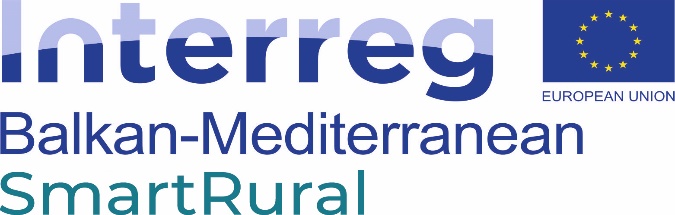 Туристички капацитети и угостителски објекти
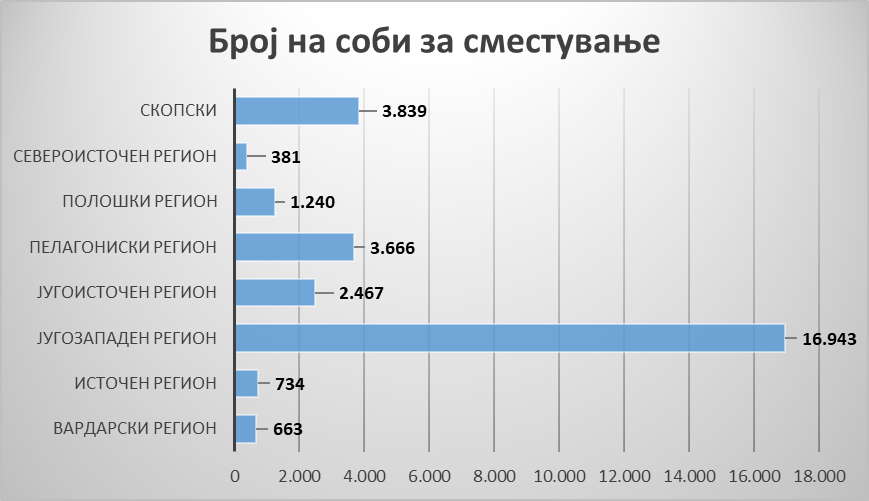 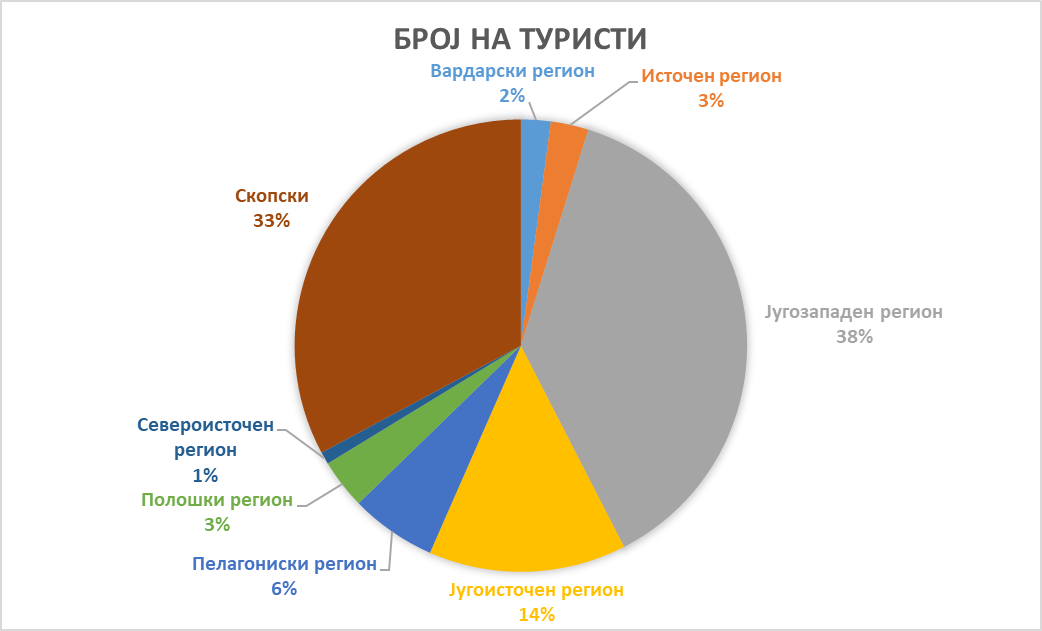 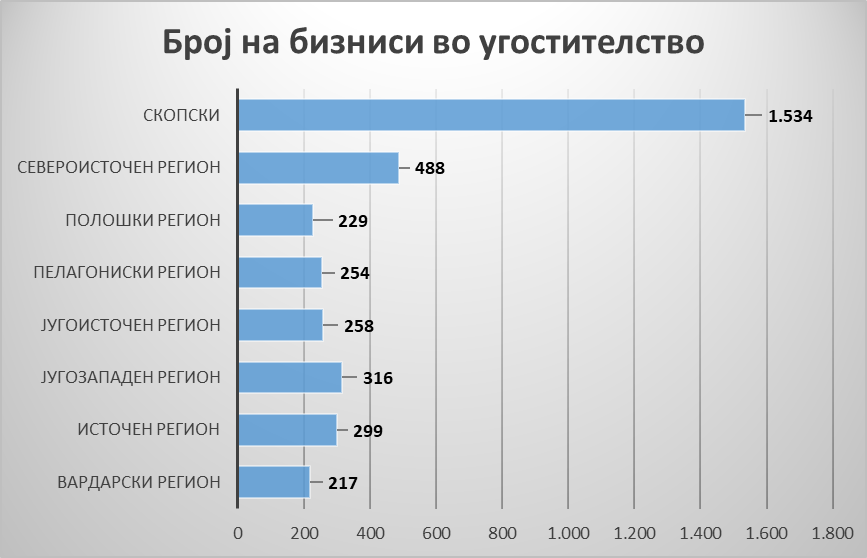 72.833 туристи во 2019 година според Државен завод за статистика
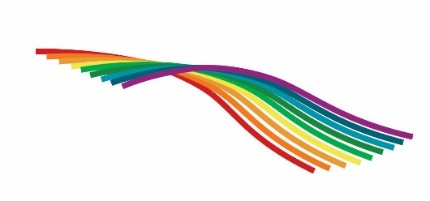 ЦЕНТАР ЗА РАЗВОЈ НА ПЕЛАГОНИСКИ ПЛАНСКИ РЕГИОН
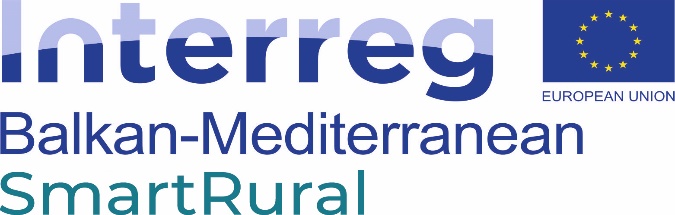 Потенцијал за развој на бизниси во земјоделството
Традиционални бизниси
Житарици (пченица, пченка, јачмен)
Тутун и сончоглед
Градинарски производи (кромид, пиперка, компир)
Овоштарство (јаболка, сливи, вишна, орев)
Млеко и млечни производи

Нови бизнис можности
Органско производство
Брендирање и маркетинг на производи
Циркуларна економија
Обновливи извори на енергија
Енергетска ефикасност
Социјална инклузија со фокус на млади, жени и ранливи групи
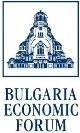 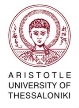 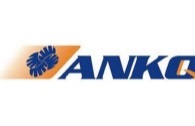 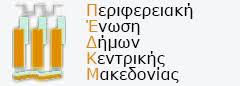 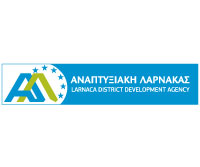 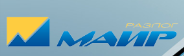 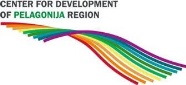 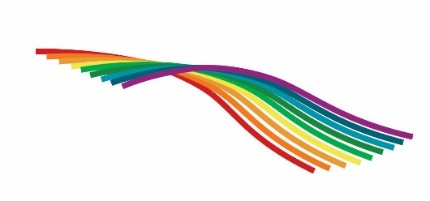 ЦЕНТАР ЗА РАЗВОЈ НА ПЕЛАГОНИСКИ ПЛАНСКИ РЕГИОН
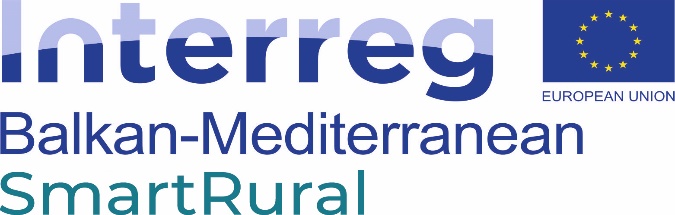 Можности за развој на бизнис
Одгледување на лаванда
Пласман кај познат купувач
Преработка за добивање на масло од лаванда кое има широка употреба кај луѓето 
Набавка на еден дестилатор за екстракција на етерични масла

Собирање или одгледување на автохтони лековити билки 
Планински чај, нане, невен, оригано
Набавка на материјали за поставување на пластеник за засадување на семенски материјал
Набавка на сушара на сончева енергија за сушење на лековити билки
Project co-funded by the European Union and National Funds of the participating countries
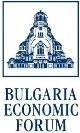 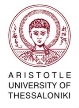 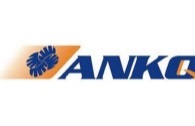 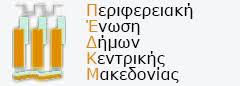 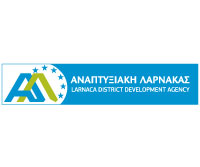 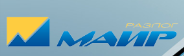 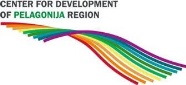 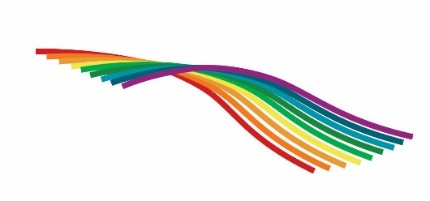 ЦЕНТАР ЗА РАЗВОЈ НА ПЕЛАГОНИСКИ ПЛАНСКИ РЕГИОН
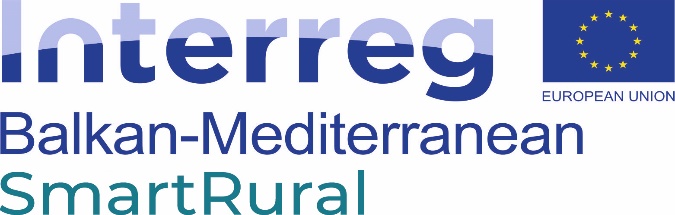 Можности за развој на бизнис
Градинарство во затворени простории 
Поставување на стакленици, пластеници 
Греење на стакленици со еколошки горива на ОИЕ

Урбано градинарство (вертикално градинарство/аеорпоника)
Директните придобивки:
95% намалена потрошувачка на вода 
локално производство без пестициди
значително намалено искористување на природните површини 
во светот се користи како оптимален модел за зазеленување на градовите и како мерка за намалување на стакленичките гасови
поттикнува зголемување на градските зелени површини, социјална-инклузија и локално производство на храна и растенија со намален “carbon footprint”
го поддржува биодиверзитетот и ја подобрува животната средина
Project co-funded by the European Union and National Funds of the participating countries
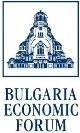 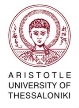 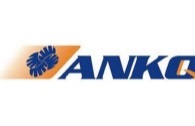 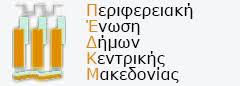 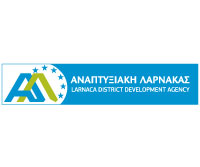 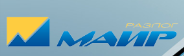 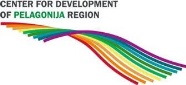 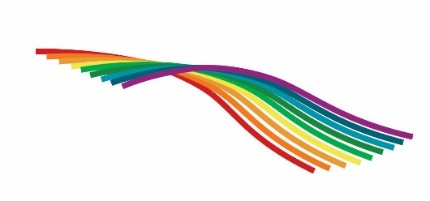 ЦЕНТАР ЗА РАЗВОЈ НА ПЕЛАГОНИСКИ ПЛАНСКИ РЕГИОН
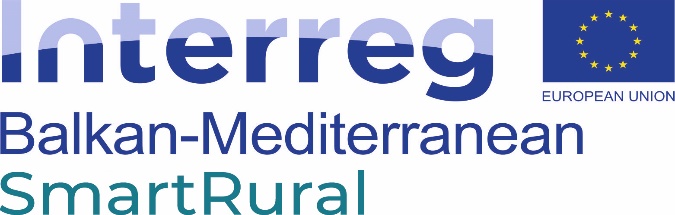 Можности за развој на бизнис
Формирање на откупен центар за овошје и зеленчук
      Изградба на работни единици и помошни простории:
Работната хала за примарно селектирање, односно инспекција, сортирање и перење на овошјето или зеленчукот
Погон за пакување
Разладни комори
Магацини
Производство на сирење на семејна фарма на крави или овци
Подобрување и создавање на можност за модернизација на производството на сирење со поставување на соларни панели
Project co-funded by the European Union and National Funds of the participating countries
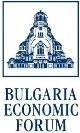 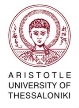 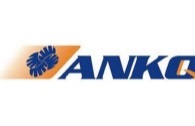 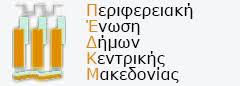 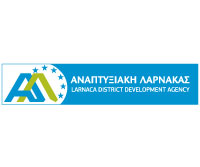 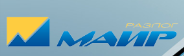 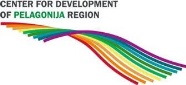 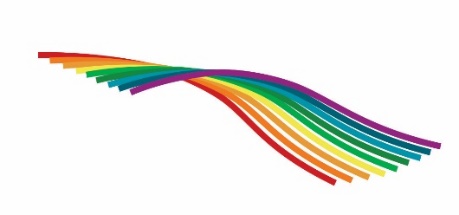 ЦЕНТАР ЗА РАЗВОЈ НА ПЕЛАГОНИСКИ ПЛАНСКИ РЕГИОН
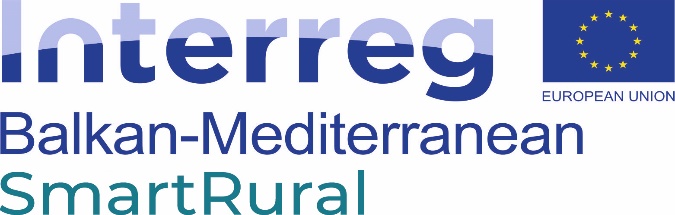 Можности за развој на ЈПП / ЛАГ
Формирање јавно приватно партнерство со локална општина / креирање на ЛАГ-ови
Развој на рурален туризам
Формирање на Кампинг зона
Развој на коњички туризам
Развој на планински велосипедизам
Училница во природа
Етно населба
Project co-funded by the European Union and National Funds of the participating countries
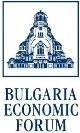 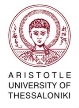 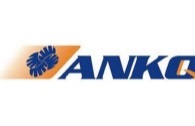 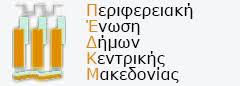 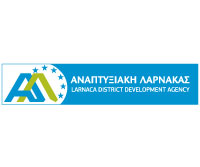 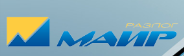 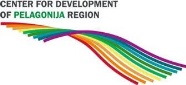 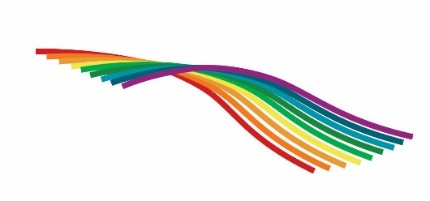 ЦЕНТАР ЗА РАЗВОЈ НА ПЕЛАГОНИСКИ ПЛАНСКИ РЕГИОН
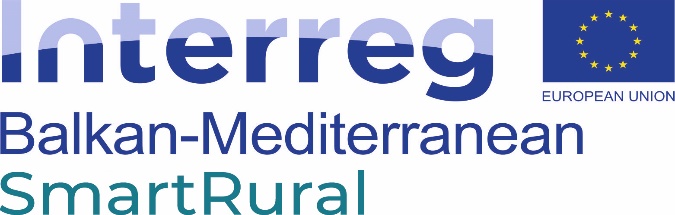 Постоечки и нови бизнис можности
Развој на традиционални и модерни занаети
Изработка на брикети од слама
Изработка на пелети од пилевина
Изработка на дрвен чипс од остатоци од кастрење на овошни и лозови насади
Project co-funded by the European Union and National Funds of the participating countries
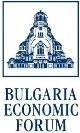 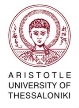 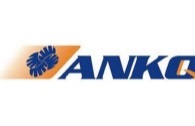 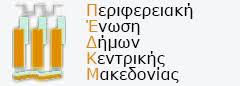 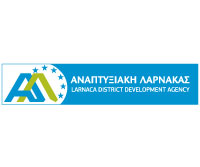 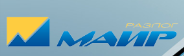 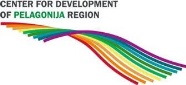 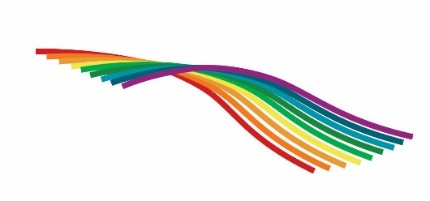 ЦЕНТАР ЗА РАЗВОЈ НА ПЕЛАГОНИСКИ ПЛАНСКИ РЕГИОН
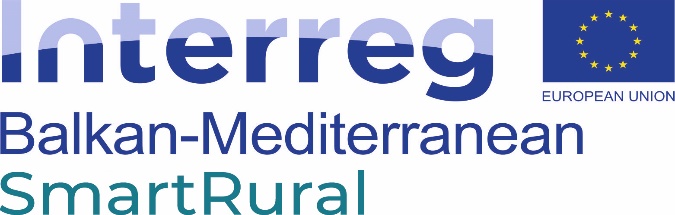 Постоечки и нови бизнис можности
Можности за подобрување на постоечкиот или развој на нов бизнис
Сопствена идеја
Можности и одлуки
Ваши идеи за подобрување на постоечките и развој на нови бизнис можности?
Project co-funded by the European Union and National Funds of the participating countries
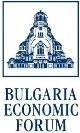 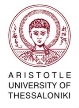 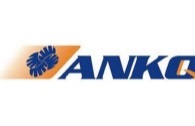 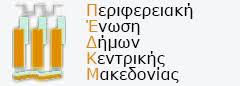 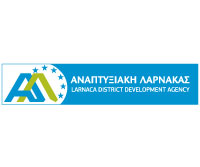 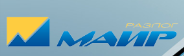 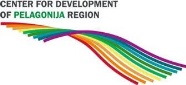 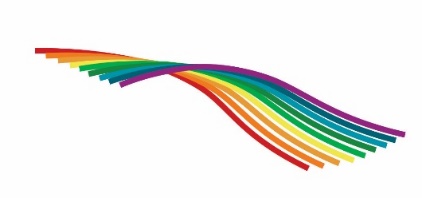 ЦЕНТАР ЗА РАЗВОЈ НА ПЕЛАГОНИСКИ ПЛАНСКИ РЕГИОН
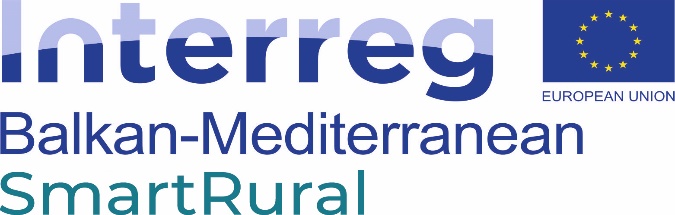 БЛАГОДАРАМ НА ВНИМАНИЕТОМарина Филипоскад-р на земјоделски науки – Агробизнис и агроекономијаmarina.filiposka@yahoo.com
Project co-funded by the European Union and National Funds of the participating countries
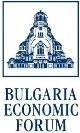 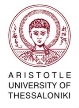 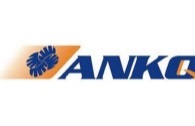 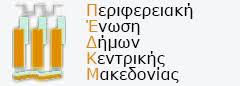 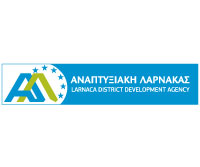 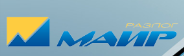 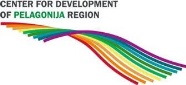